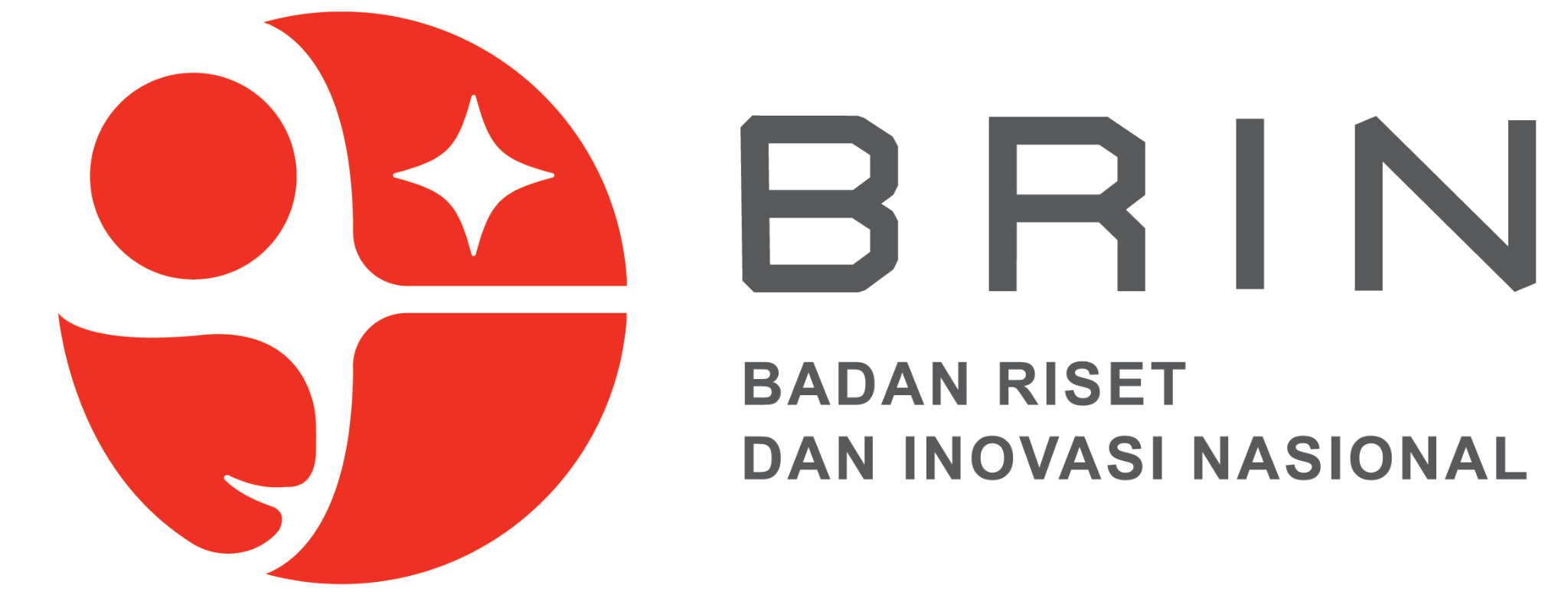 RENCANA AKSI PENGUATAN RISET
BIDANG ….. dan… (jika pilihan PR lebih dari 1)
NAMA KANDIDAT
Seleksi Terbuka Kepala Pusat Riset
Jakarta, 	Maret 2022
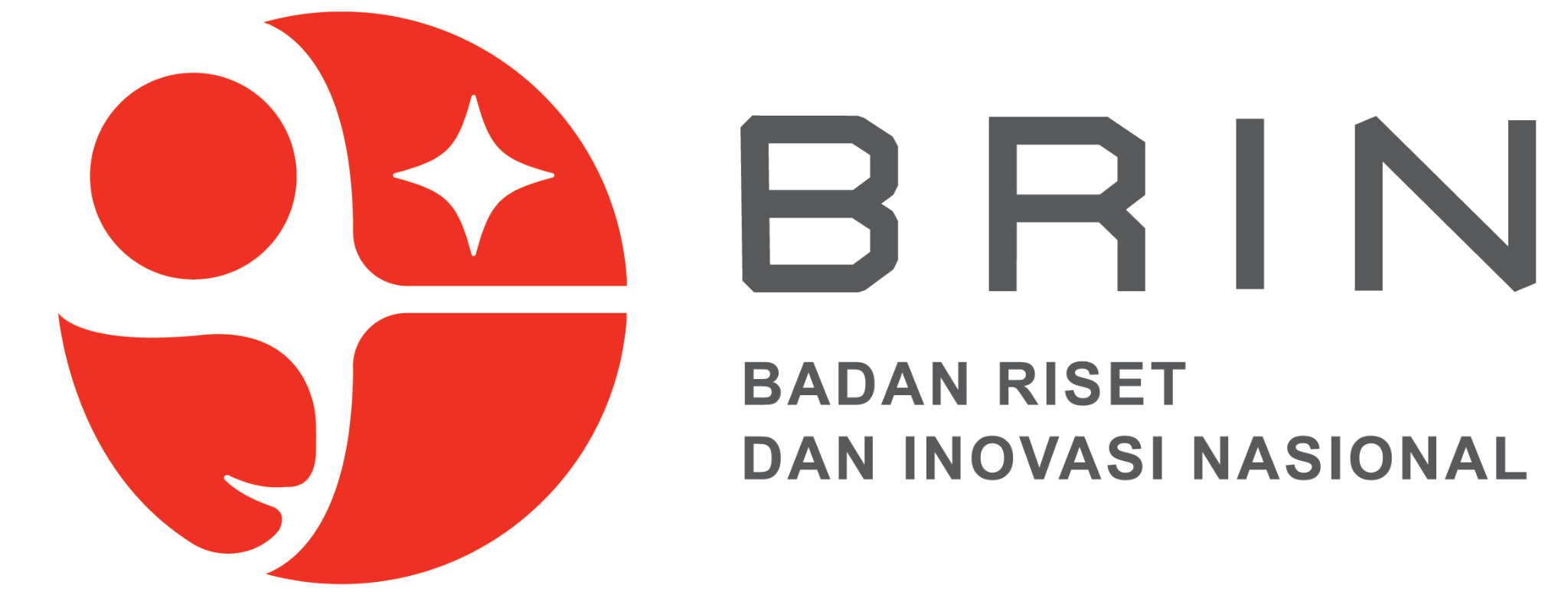 PROFIL KANDIDAT
Memuat: 
Bidang kandidat
Pilihan PR
Jabatan Fungsional saat ini
Rekam Riset (Indeks H): Google Scholar dan Scopus
Rekam Manajerial: Kepala kegiatan riset, perolehan dana eksternal, Kolaborasi LN
foto
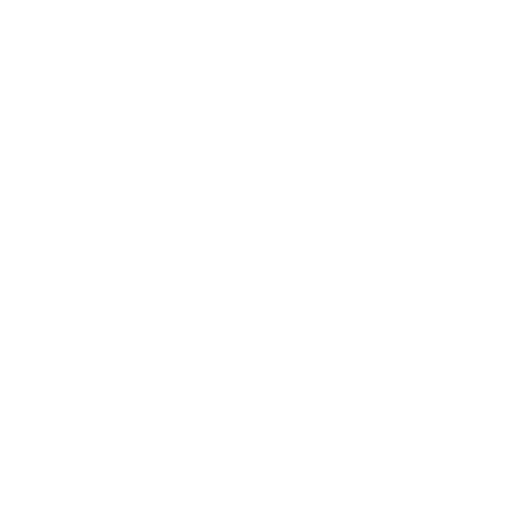 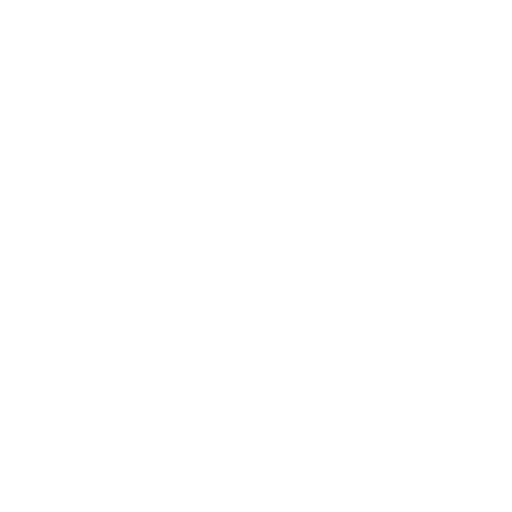 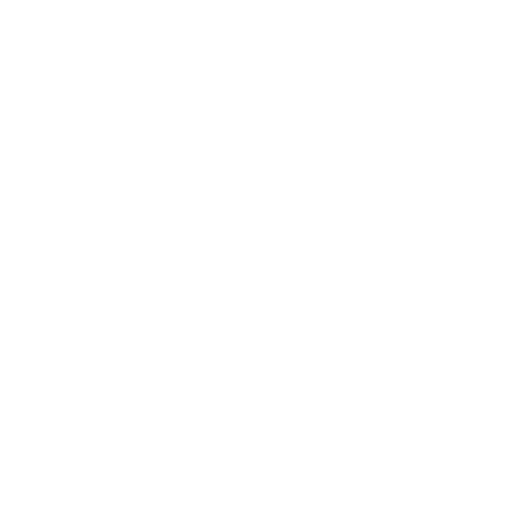 2
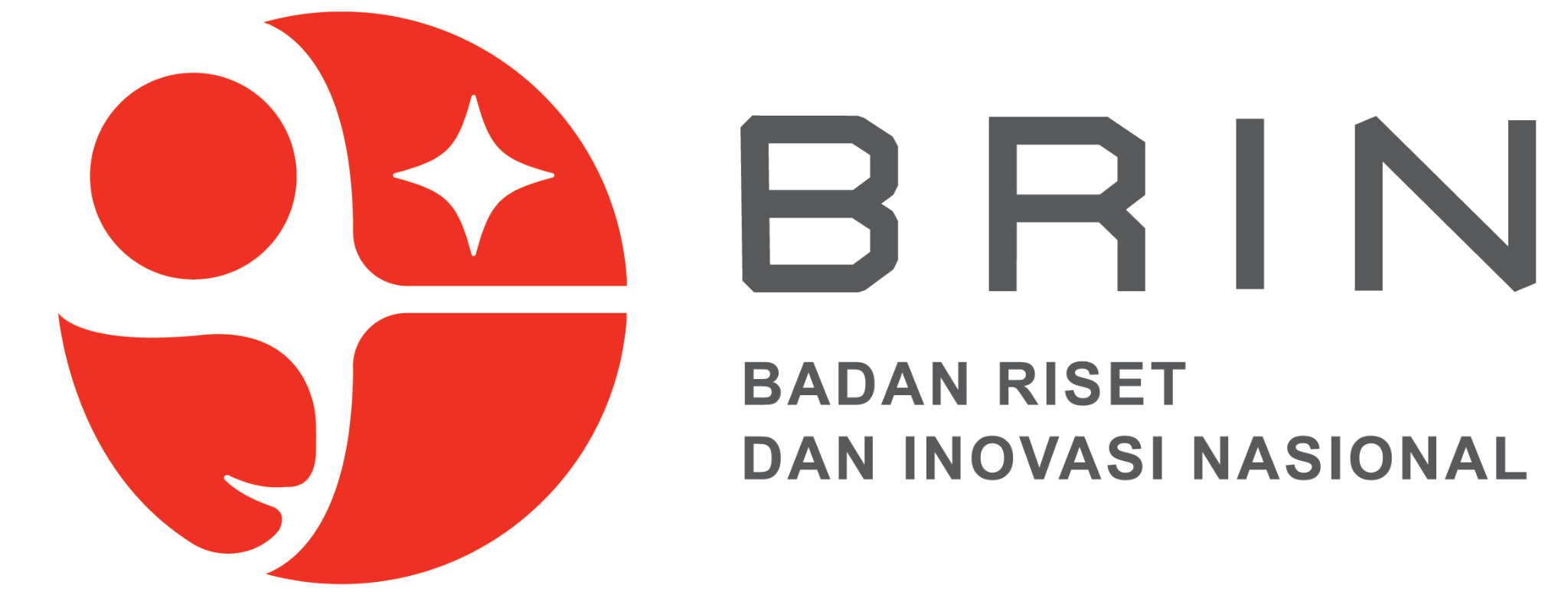 RENCANA AKSI (Pilihan PR 1)
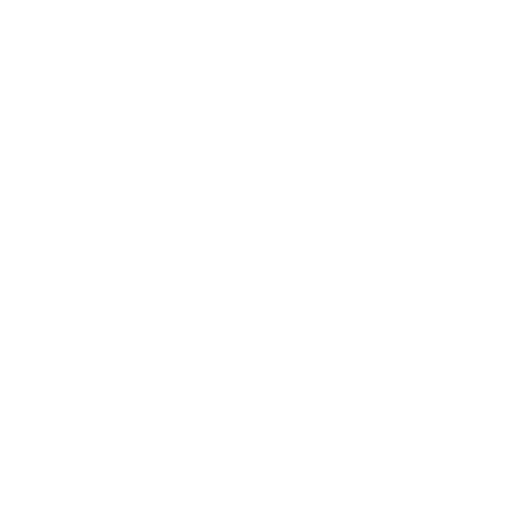 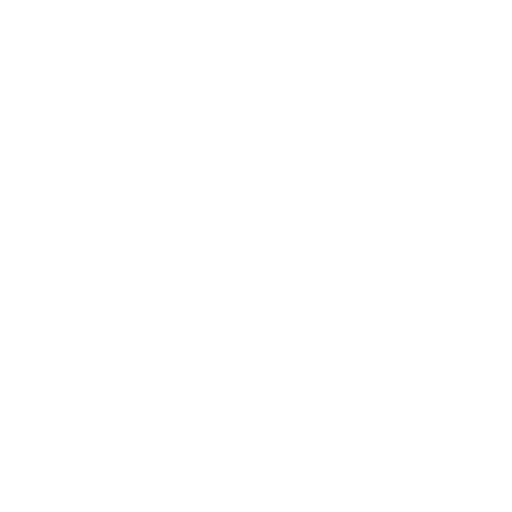 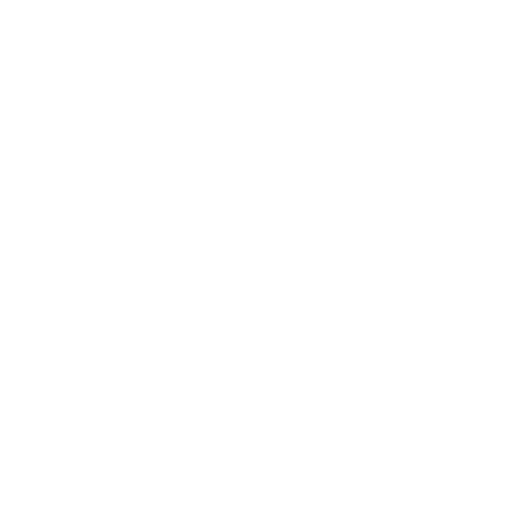 3
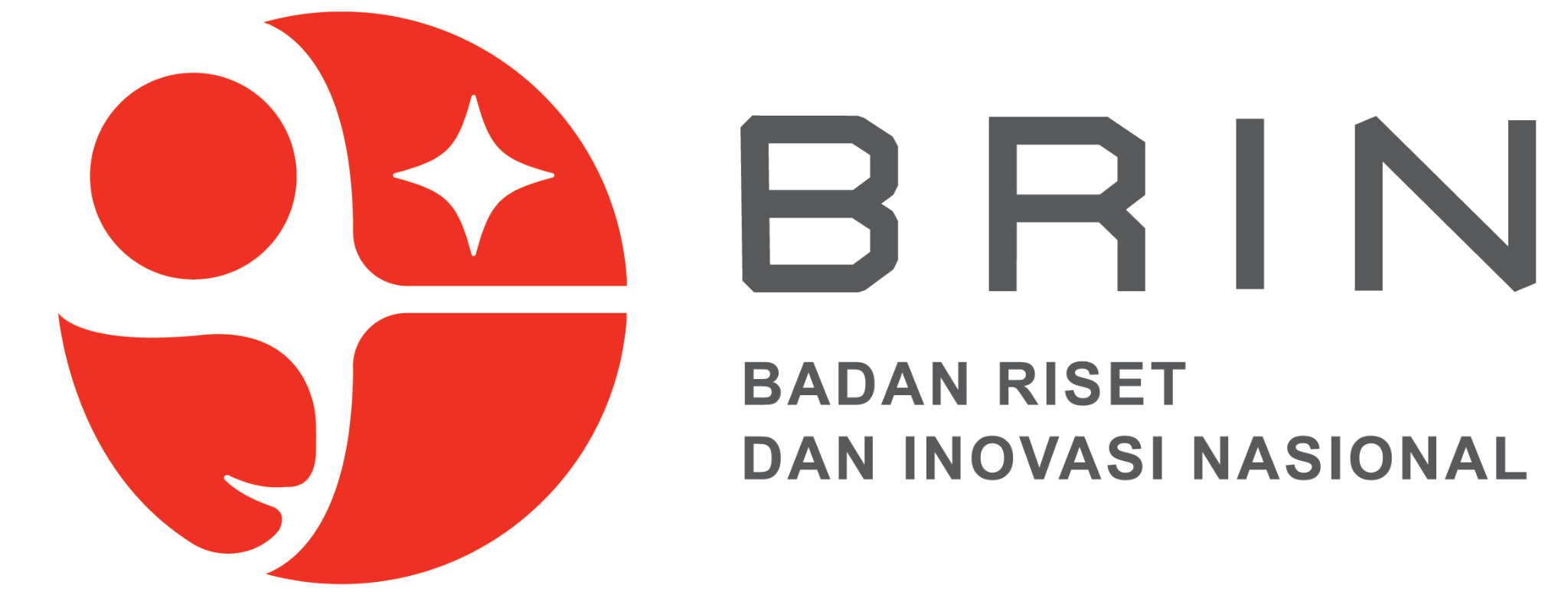 RENCANA AKSI (Pilihan PR 2)
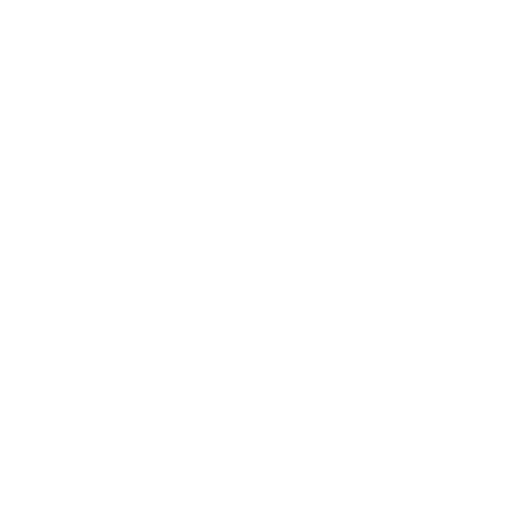 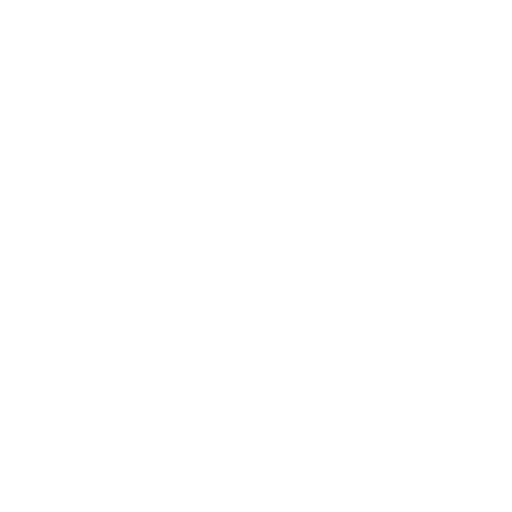 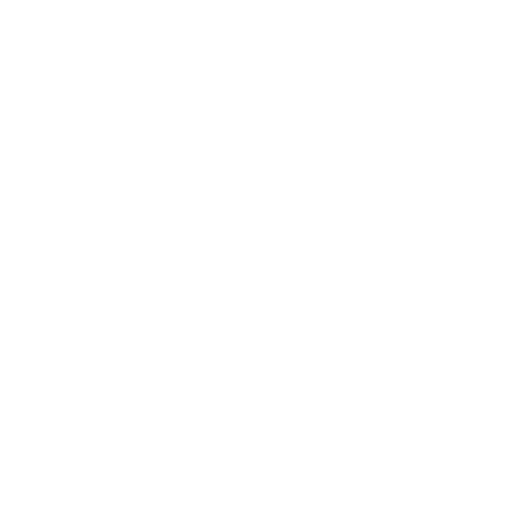 4
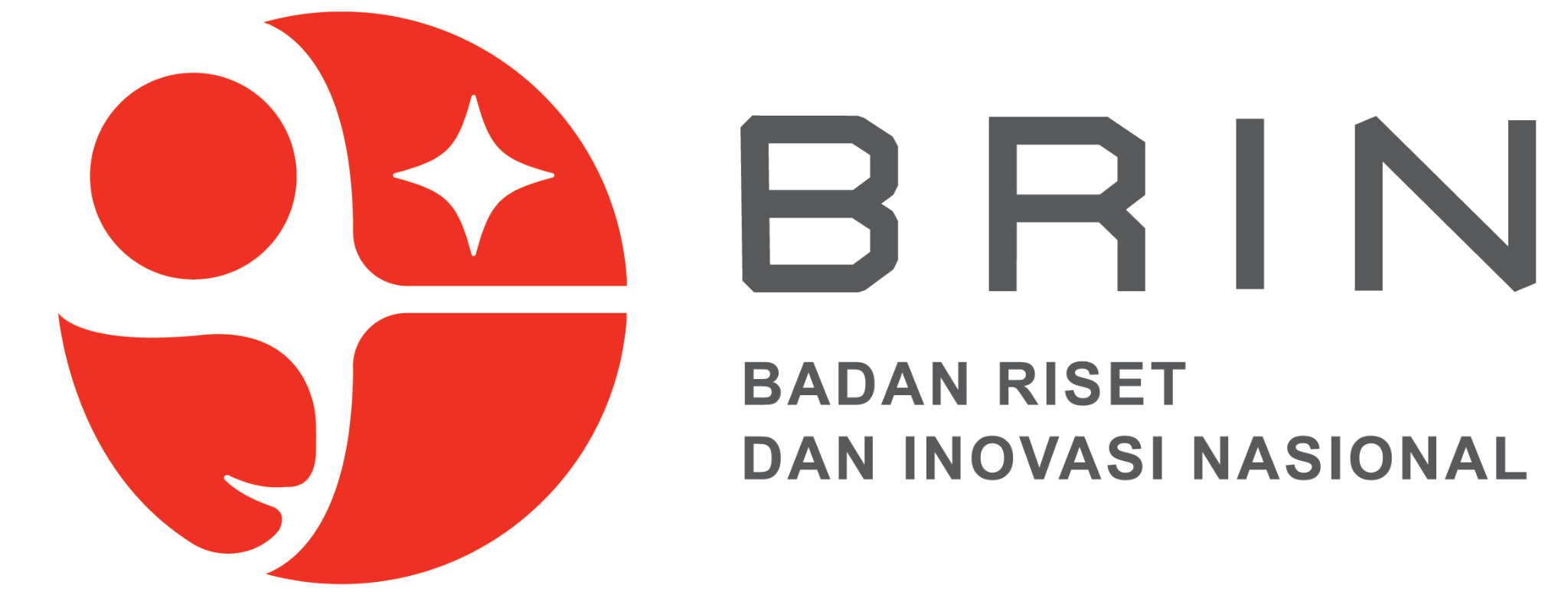 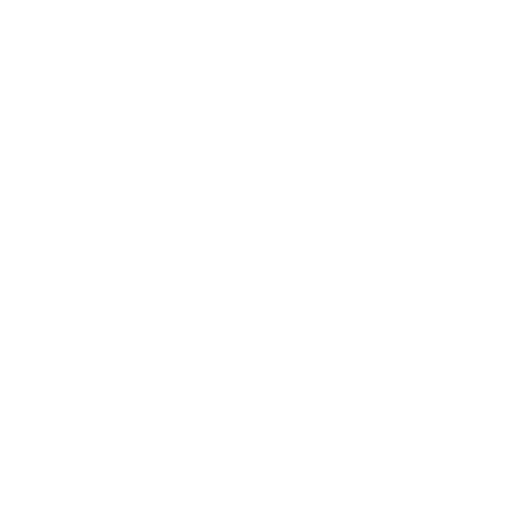 TERIMAKASIH
5
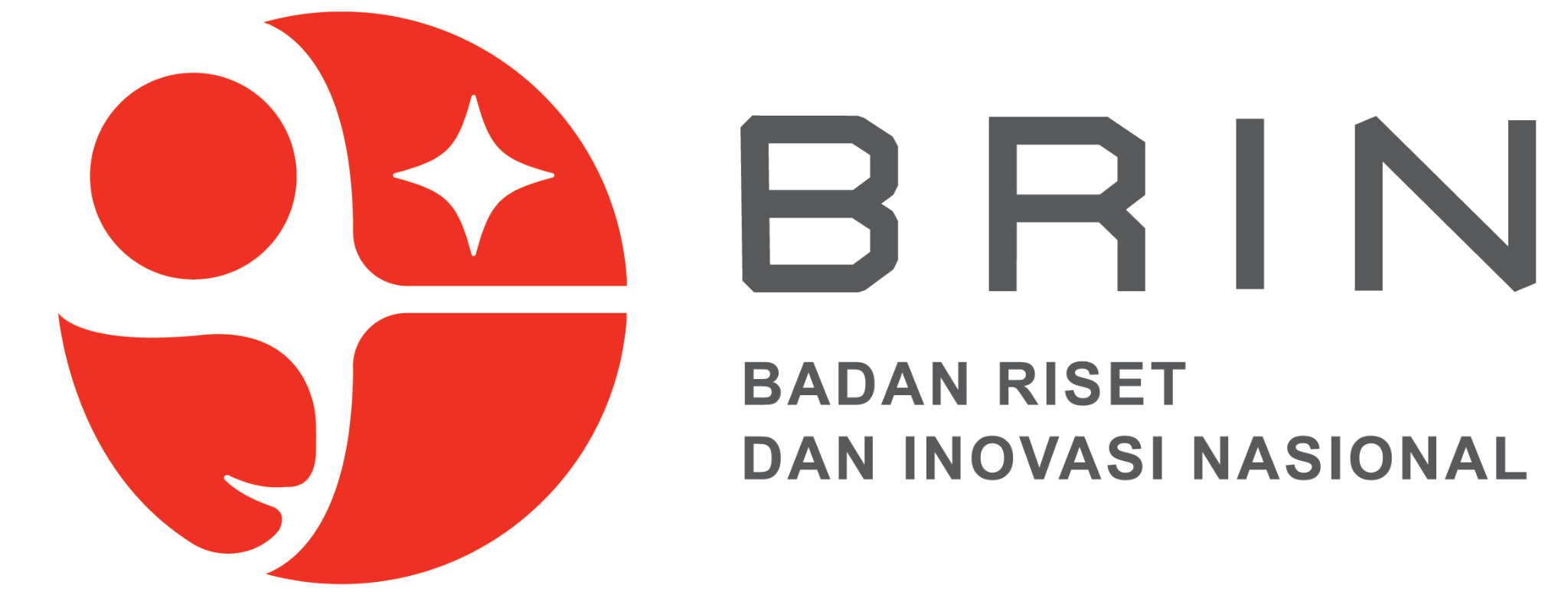 Catatan untuk Peserta Selter Kepala PR:
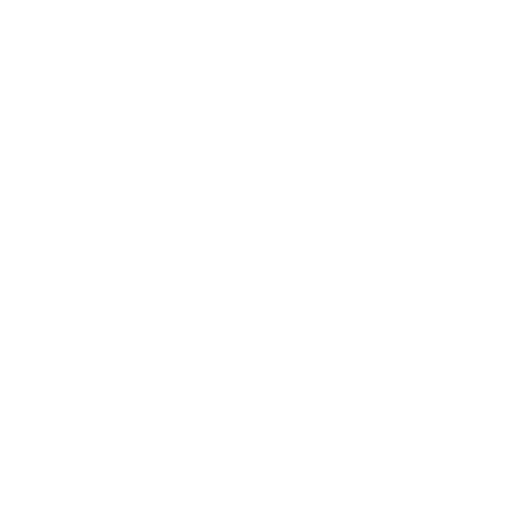 Peserta diharapkan hadir 30 menit sebelum jadwal
Bahan presentasi dikirimkan kepada panitia satu hari sebelum jadwal wawancara melalui email selter@brin.go.id
Peserta yang memilih 1 PR, mohon membuat rencana aksi 1 slide. Jika memilih 2 PR, maka membuat rencana aksi 2 slide untuk masing-masing PR
Pelaksanaan presentasi daan wawancara
Peserta memilih 1 PR: presentasi 5 menit dan wawancara 10 menit
 Peserta memilih 2 PR: presentasi 10 menit dan wawancara 10 menit
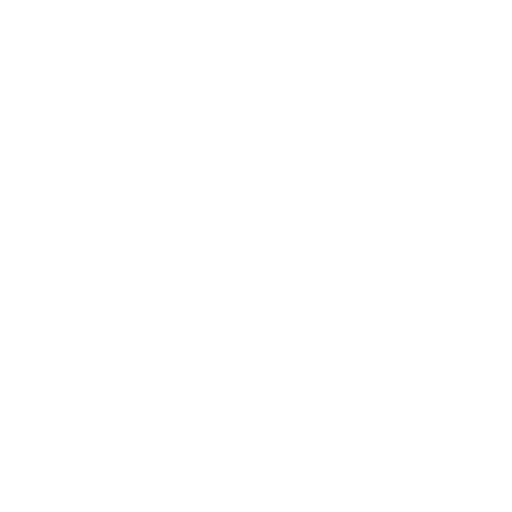 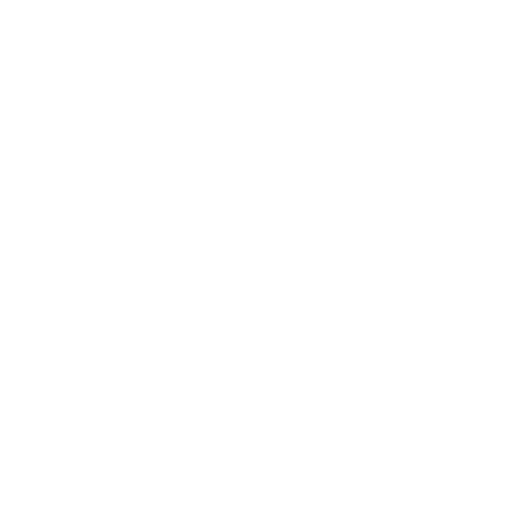 6